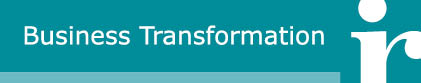 Business Transformation
Programme Status Update
 Reporting as at dd mm yyyy

V0.00
Previous SP: #.#%
Current SP: #.#% p
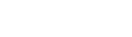 Option 1
1
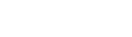 Previous SP: #.#%
Current SP: #.#% p
Option 2
p
1
q
1
p
q
1
1
1
1
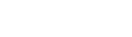 Previous SP: #.#%
Current SP: #.#% p
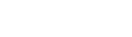 Option 1
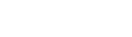 Option 2
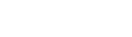 Section 1: Workstreams 

Workstream 1: START Delivery - Release #
Workstream 2: Technology Landscape Optimisation
Workstream 3: Intel Led
Workstream 4: Enterprise Support Services (ESS)
Workstream 5: Transition and Business Integration
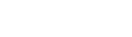 Option 1
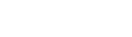 1
Previous SP: #.#%
Current SP: #.#% p
p
Option 2
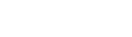 Section 2: All of Programme Teams

Solution Architecture and Technical Design
Testing Services
Account Management
Policy
Benefits and Business Case
Commercial and Procurement
Programme Management Office
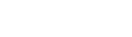 Previous SP: #.#%
Current SP: #.#% p
Option 1
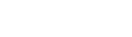 1
Previous SP: #.#%
Current SP: #.#% p
p
p
q
q
p
p
q
q
Option 2
1
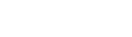 Previous SP: #.#%
Current SP: #.#% p
p
p
p
p
q
q
q
q
p
p
p
p
q
q
q
q
Option 3